Aztec textiles
Group/ collaborative, textile, pattern, Aztec sun, informative poster
Explore 20mins
Using the books and printouts explore the Aztec people, location, customs, history etc. 
As a group create an informative poster to be shared with the class
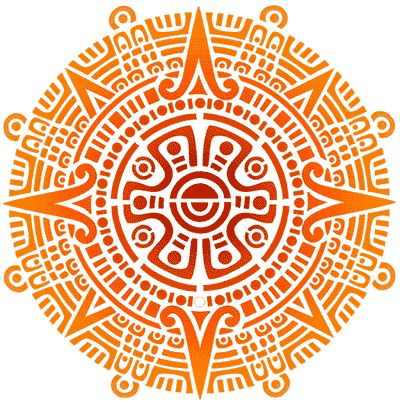 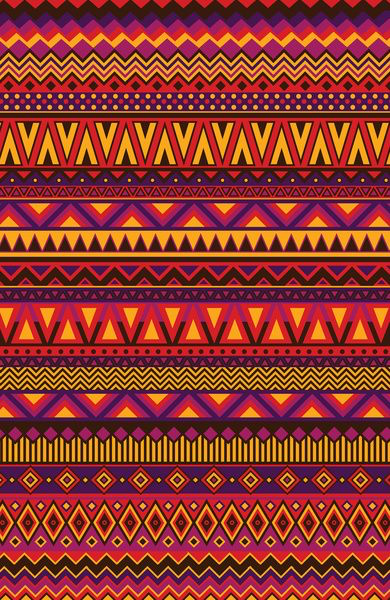 Pattern
What is a pattern?
What 3 elements of art are used to create a pattern?
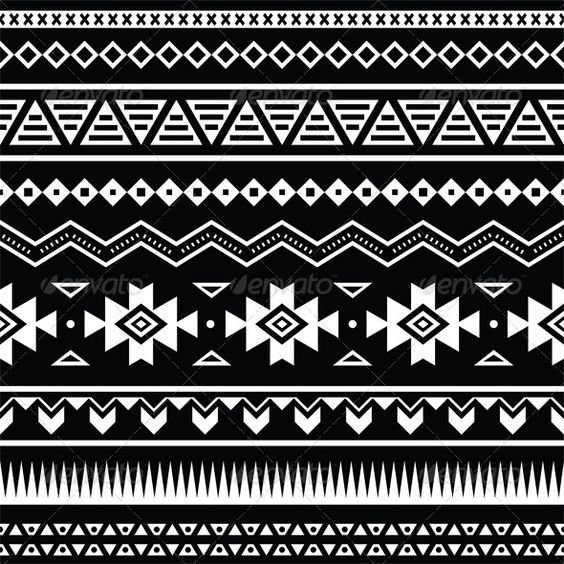 Pattern practice
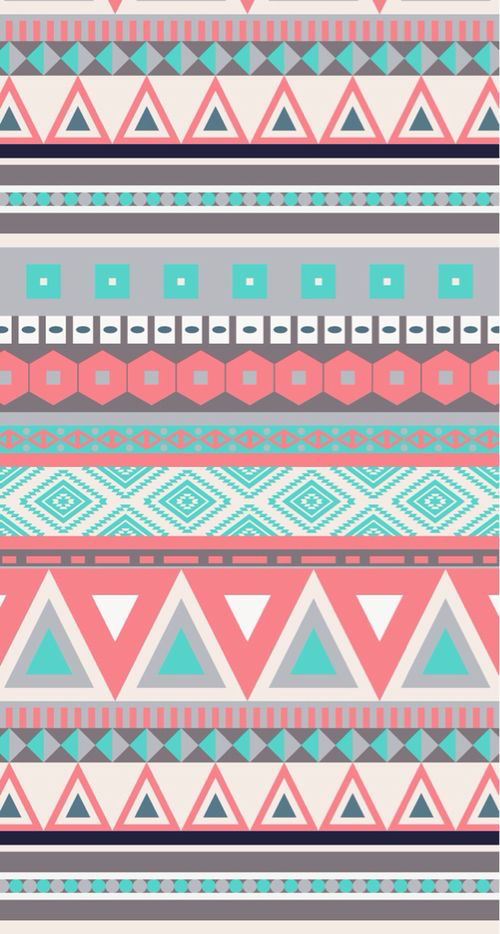 Using the following images and the books create 5 different patterns inspired by Aztec textiles (fabrics and patterns) on your worksheet.
What types of shapes do you notice?
What types of colors do you notice?
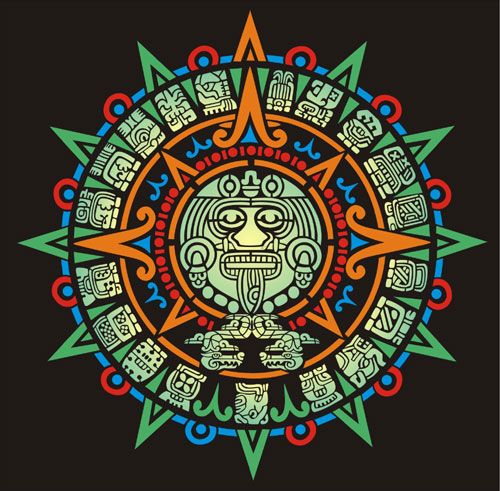 Patterns
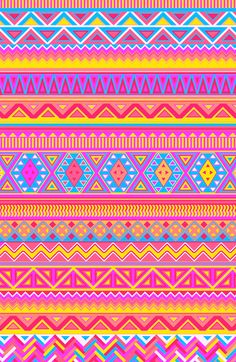 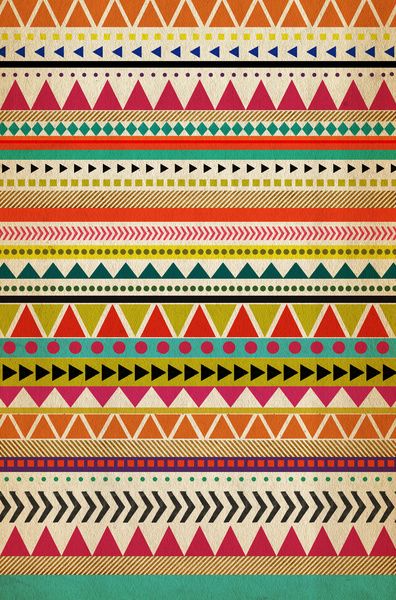 Patterns
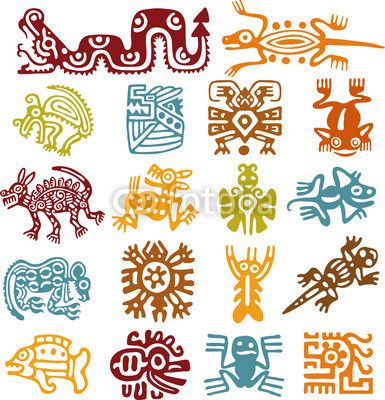 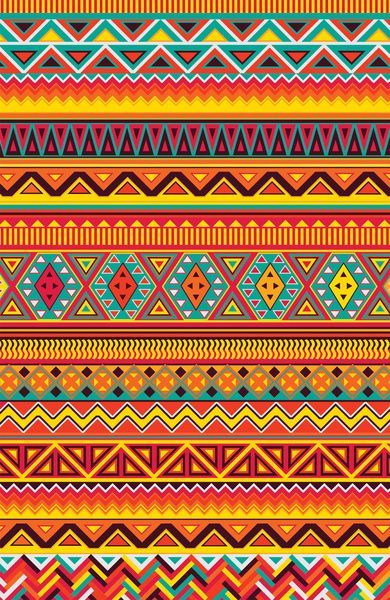 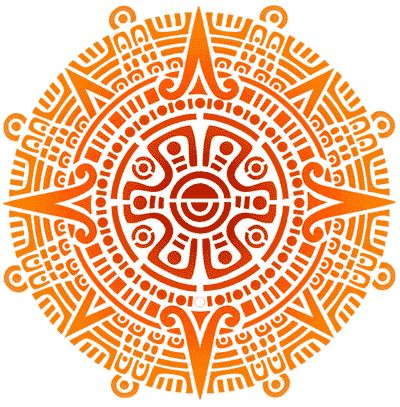 Patterns
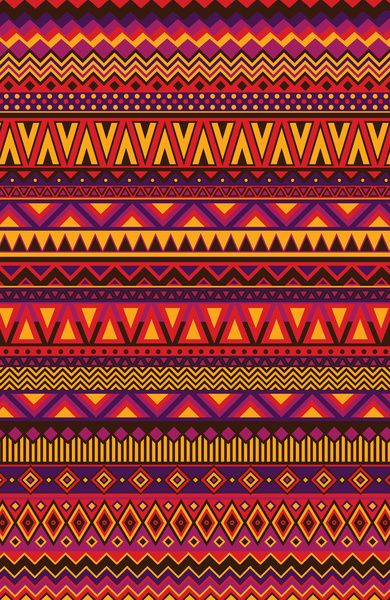 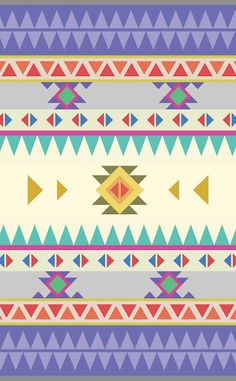 Patterns
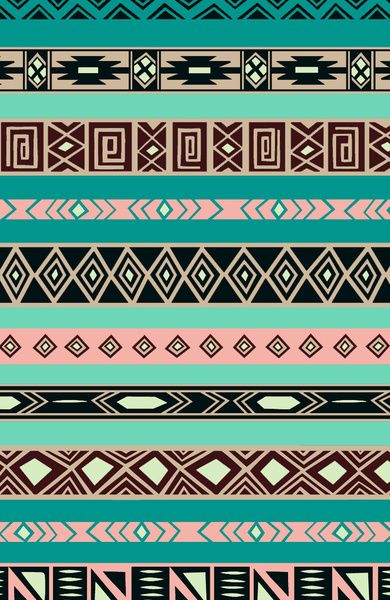 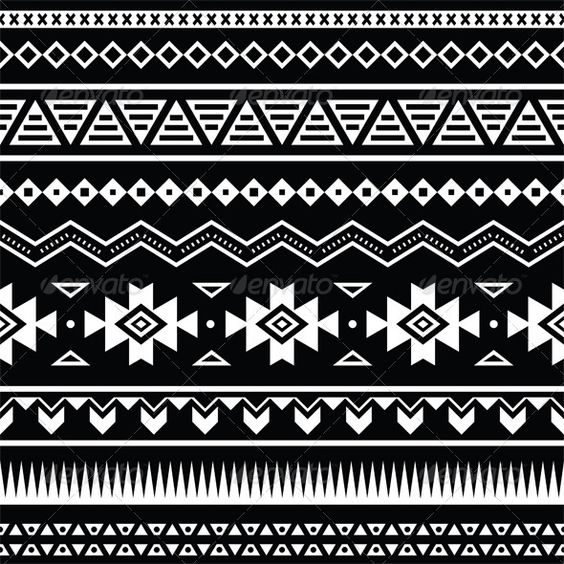 Patterns
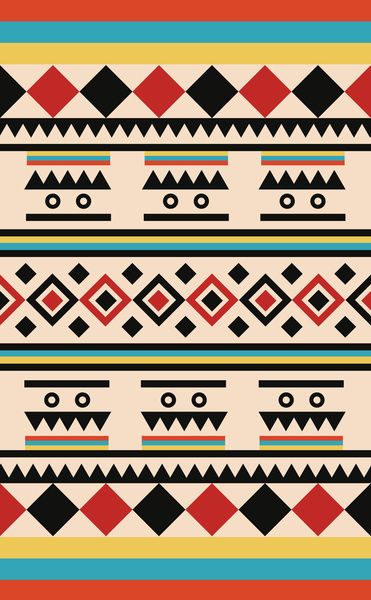 Patterns
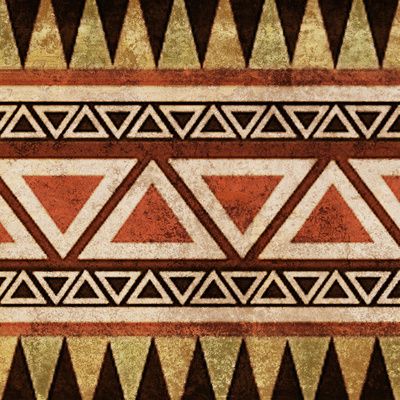 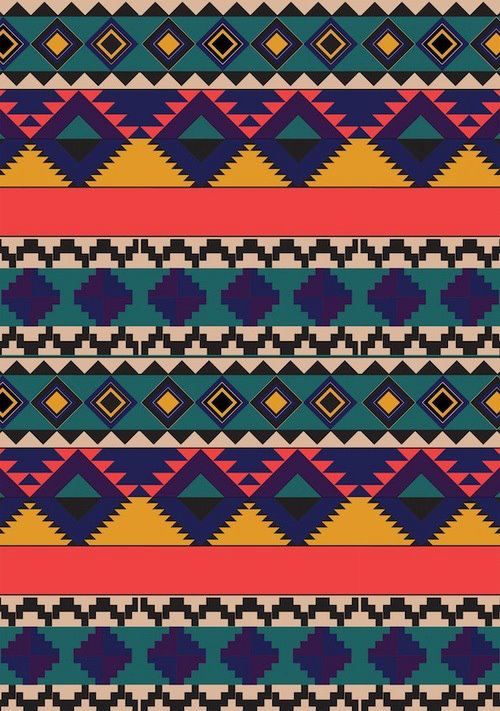 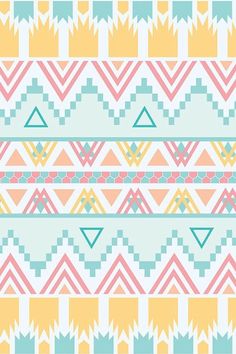 Patterns
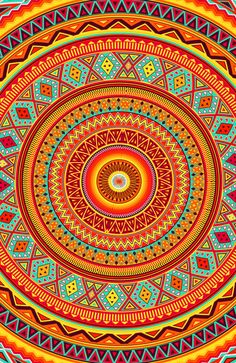 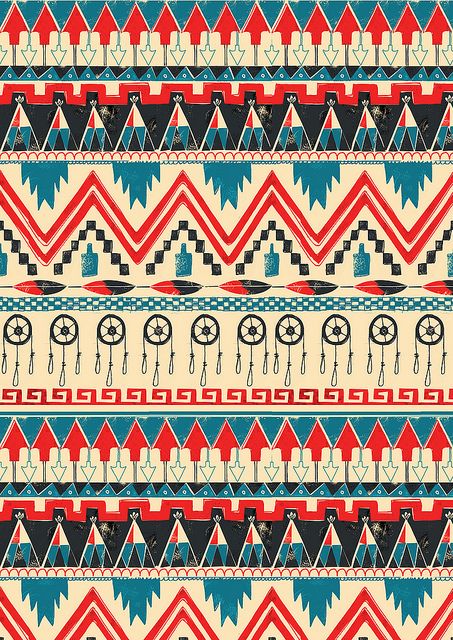 Patterns
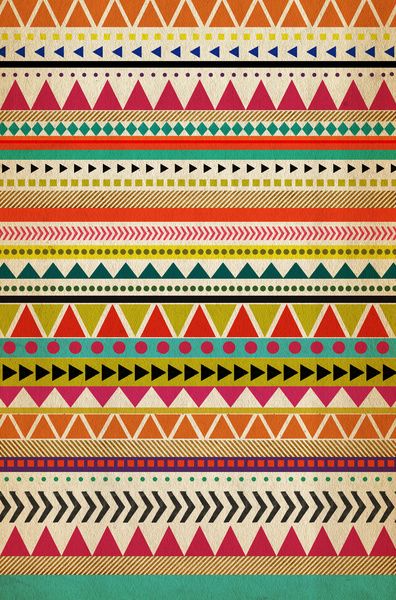 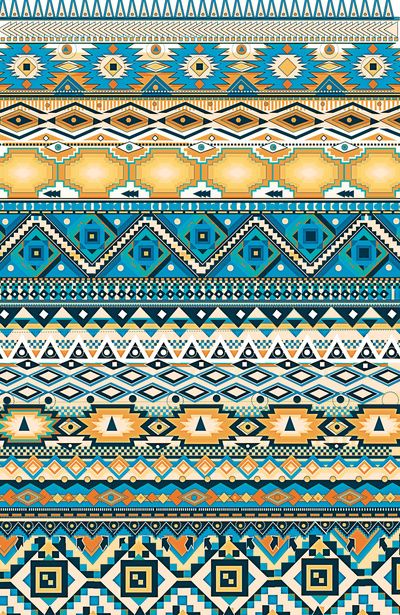 Patterns
Project
Textiles are woven fabrics usually with a pattern on them. 
For your project you and your group will create a large textile based on Aztec patterns.
Make sure you are using rulers when necessary 
You may use paint, crayons and colored pencils and markers 
When you are done you will receive yarn to attach to the bottom of your textile.
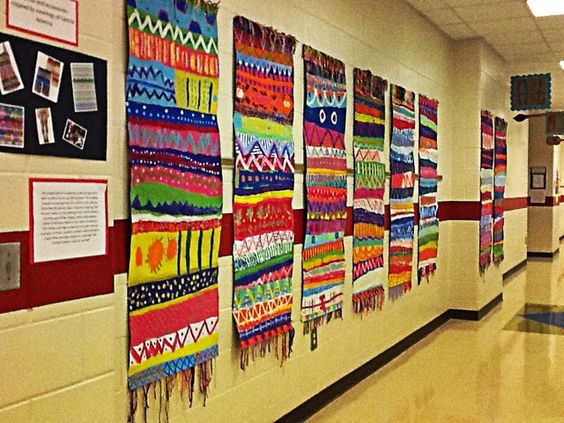 Examples
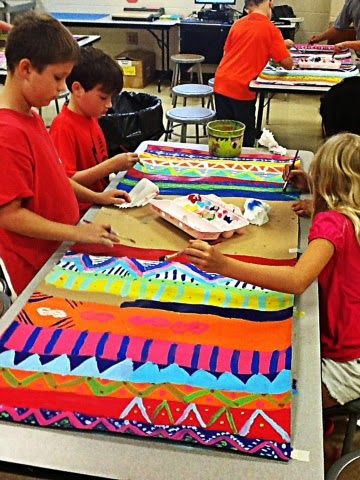 Examples
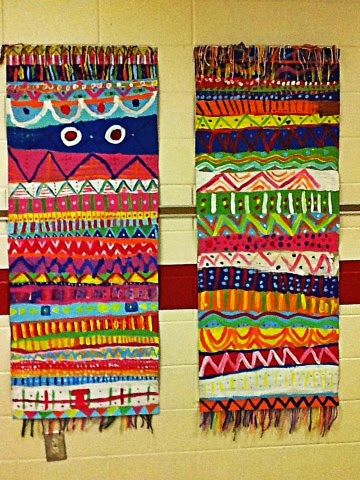 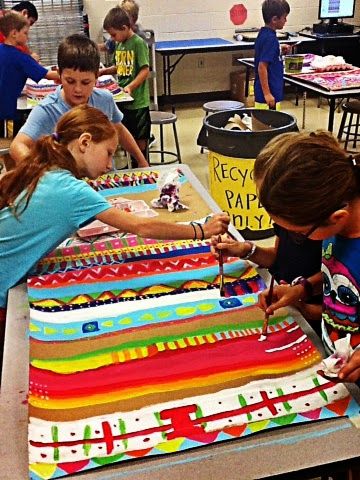 Examples
Objectives and grades
Explore pattern as line, shape and color is used
Explore Aztec history and textiles 
Work as a group to create an informative poster and large scale project
Create a large scale Aztec patterned textile
Create an Aztec sun during bell ringer time
Group poster
Group project
Aztec sun
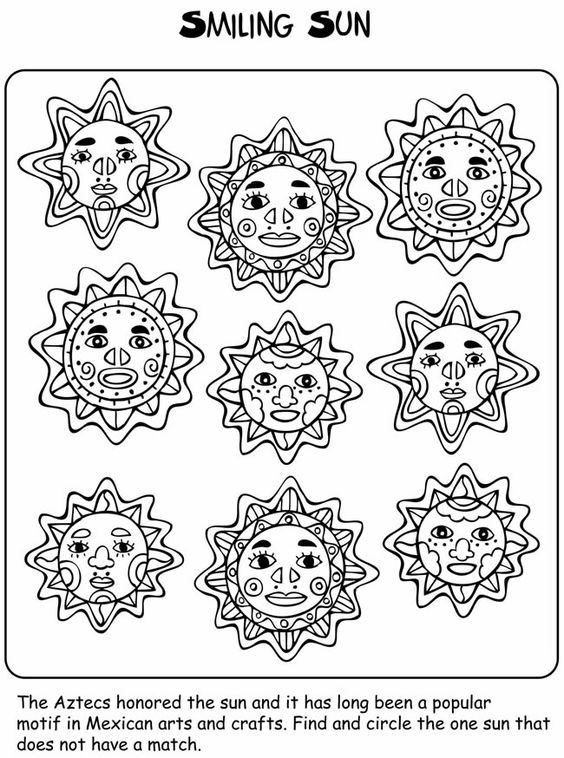 Bell ringer; Aztec Sun
During your warm ups create an Aztec sun.
The Aztec’s honored the sun in many different ways. 
The center of the motif was a smiling face of the sun. The face had eyes, eyebrows, nose, smile and cheeks. 
In a radial design and using Aztec patterns finish your suns rays. 
Use crayons to color
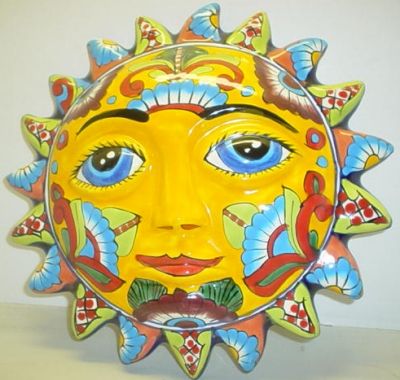 Aztec suns
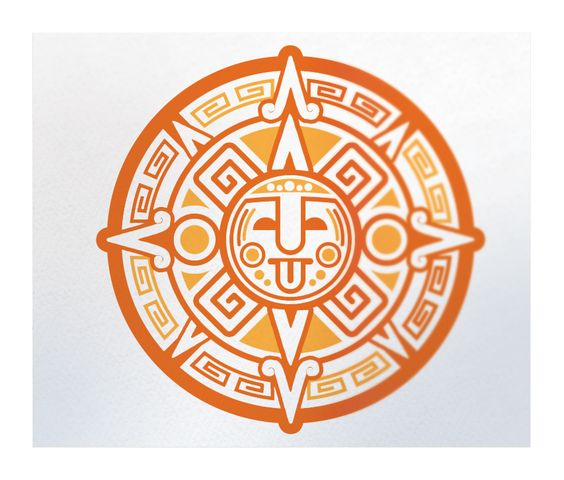 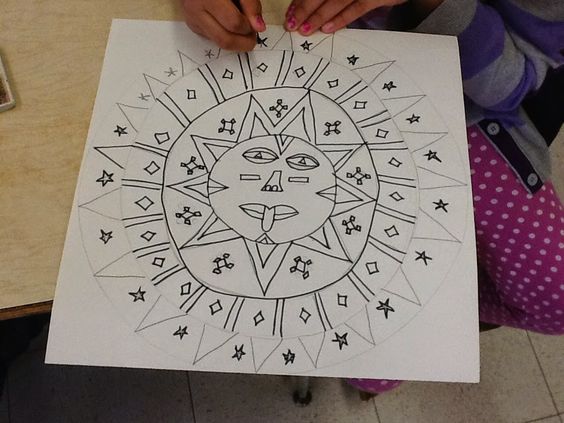 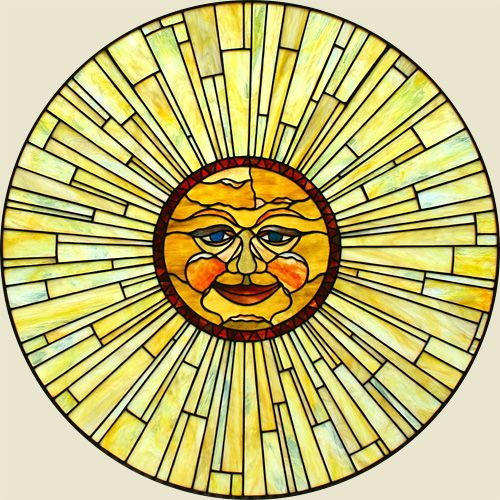